8. HAFTA
Bölüm 3
RAFİNASYON PROSESLERİ
22.10.2018
KİM228 PETRNOL ÜRÜNLERİ KİMYASI DERS NOTLARI/DOÇ.DR. KAMRAN POLAT ANKARA ÜNİV., FEN FAK., KİMYA BÖL.,
1
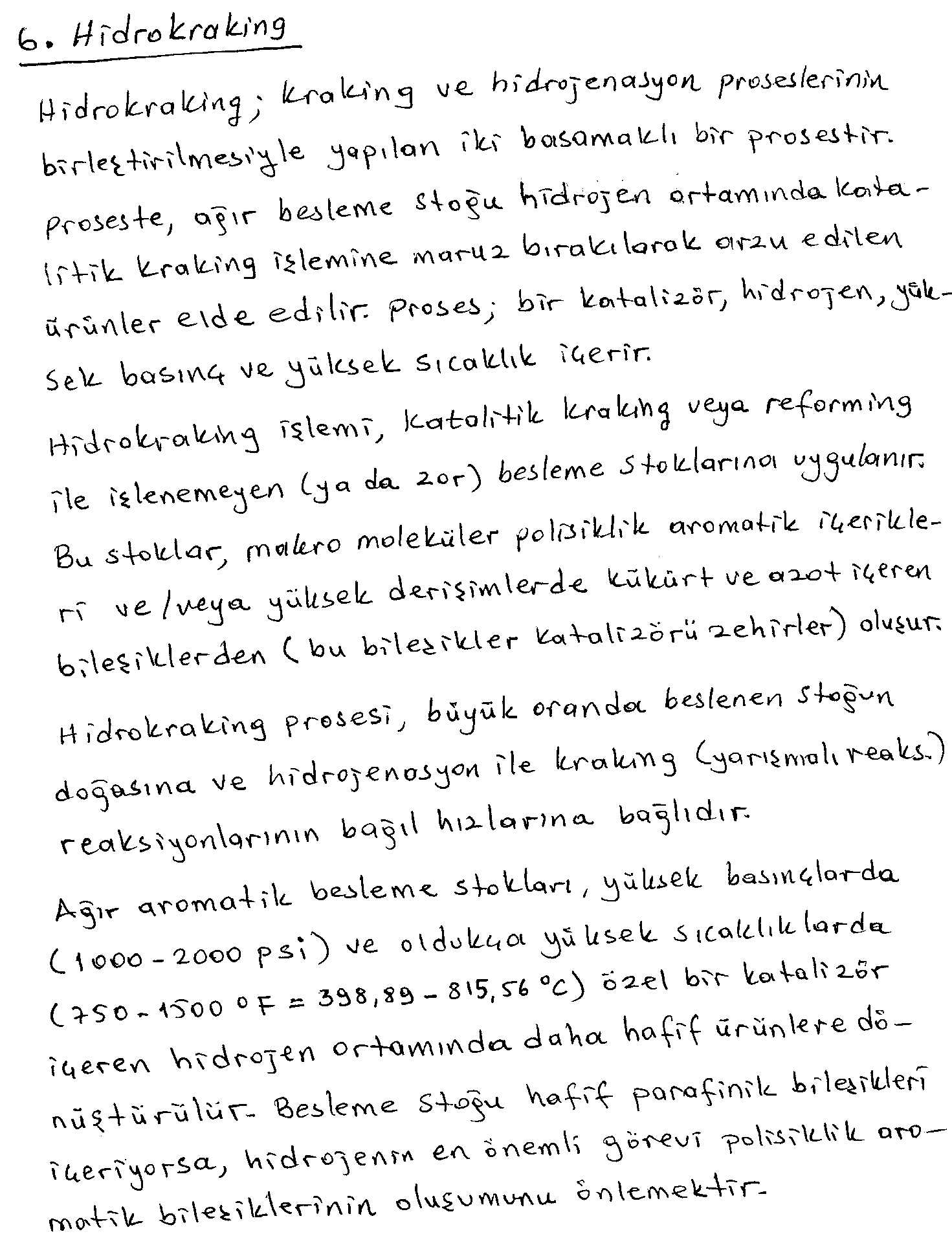 22.10.2018
KİM228 PETRNOL ÜRÜNLERİ KİMYASI DERS NOTLARI/DOÇ.DR. KAMRAN POLAT ANKARA ÜNİV., FEN FAK., KİMYA BÖL.,
2
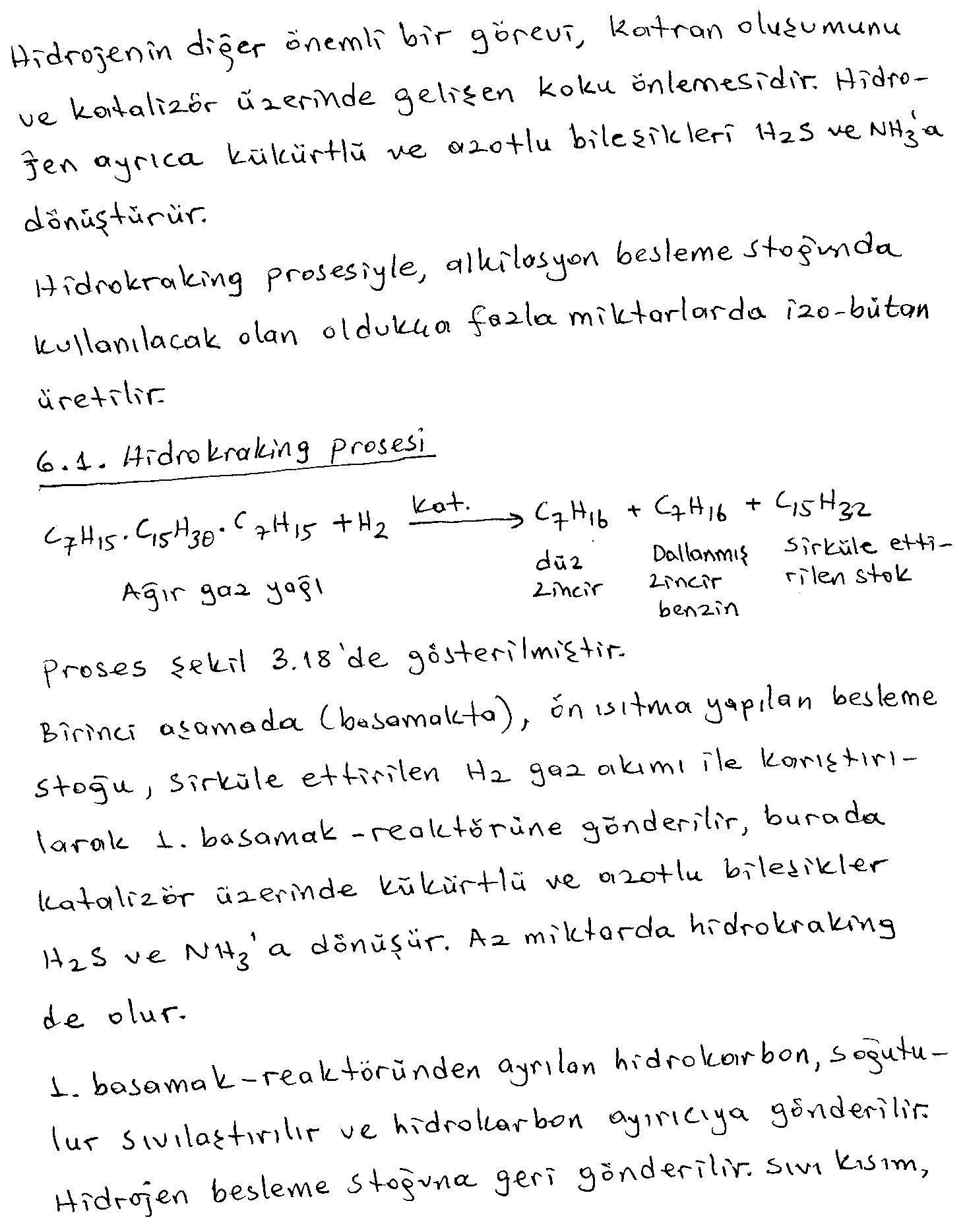 22.10.2018
KİM228 PETRNOL ÜRÜNLERİ KİMYASI DERS NOTLARI/DOÇ.DR. KAMRAN POLAT ANKARA ÜNİV., FEN FAK., KİMYA BÖL.,
3
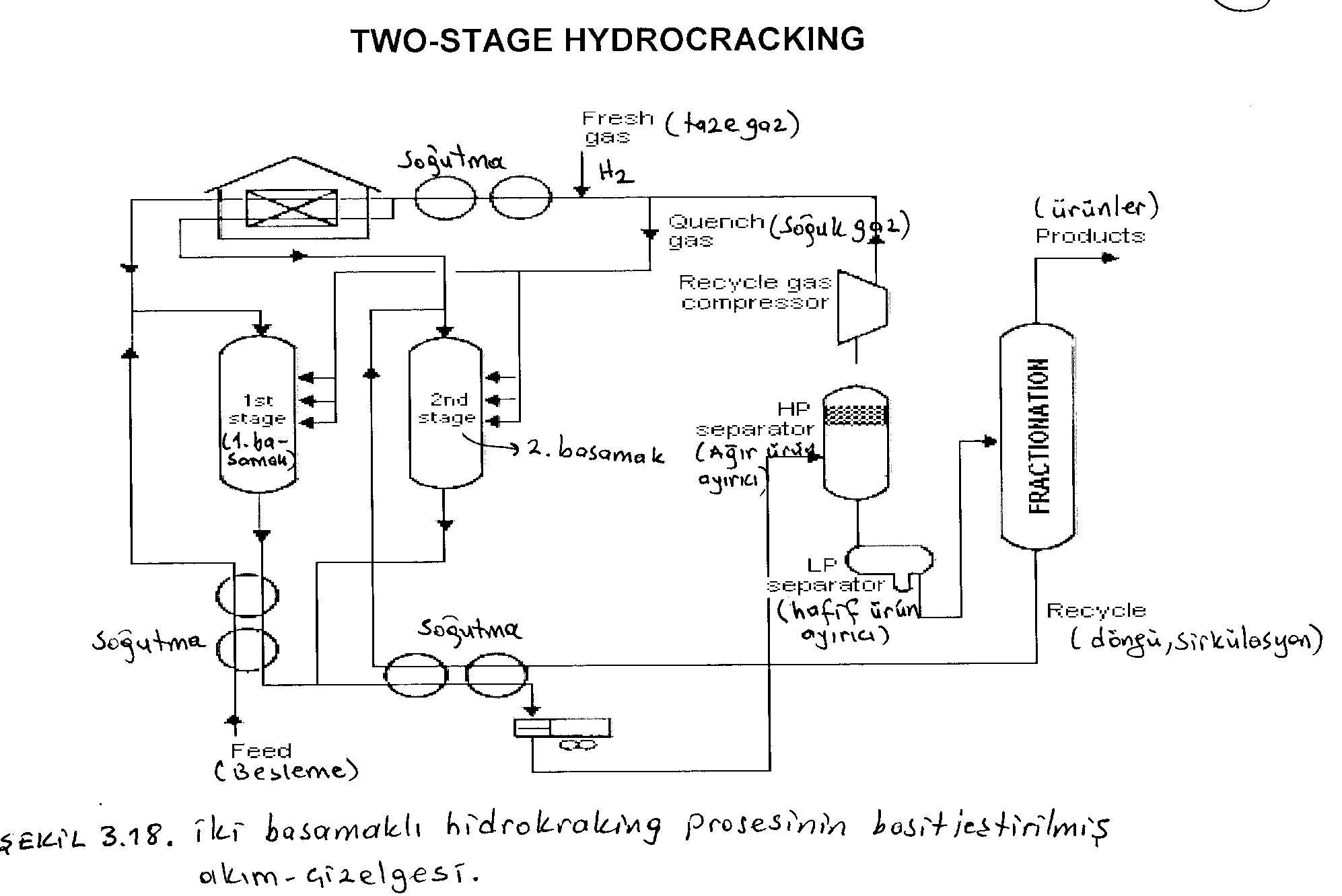 22.10.2018
KİM228 PETRNOL ÜRÜNLERİ KİMYASI DERS NOTLARI/DOÇ.DR. KAMRAN POLAT ANKARA ÜNİV., FEN FAK., KİMYA BÖL.,
4
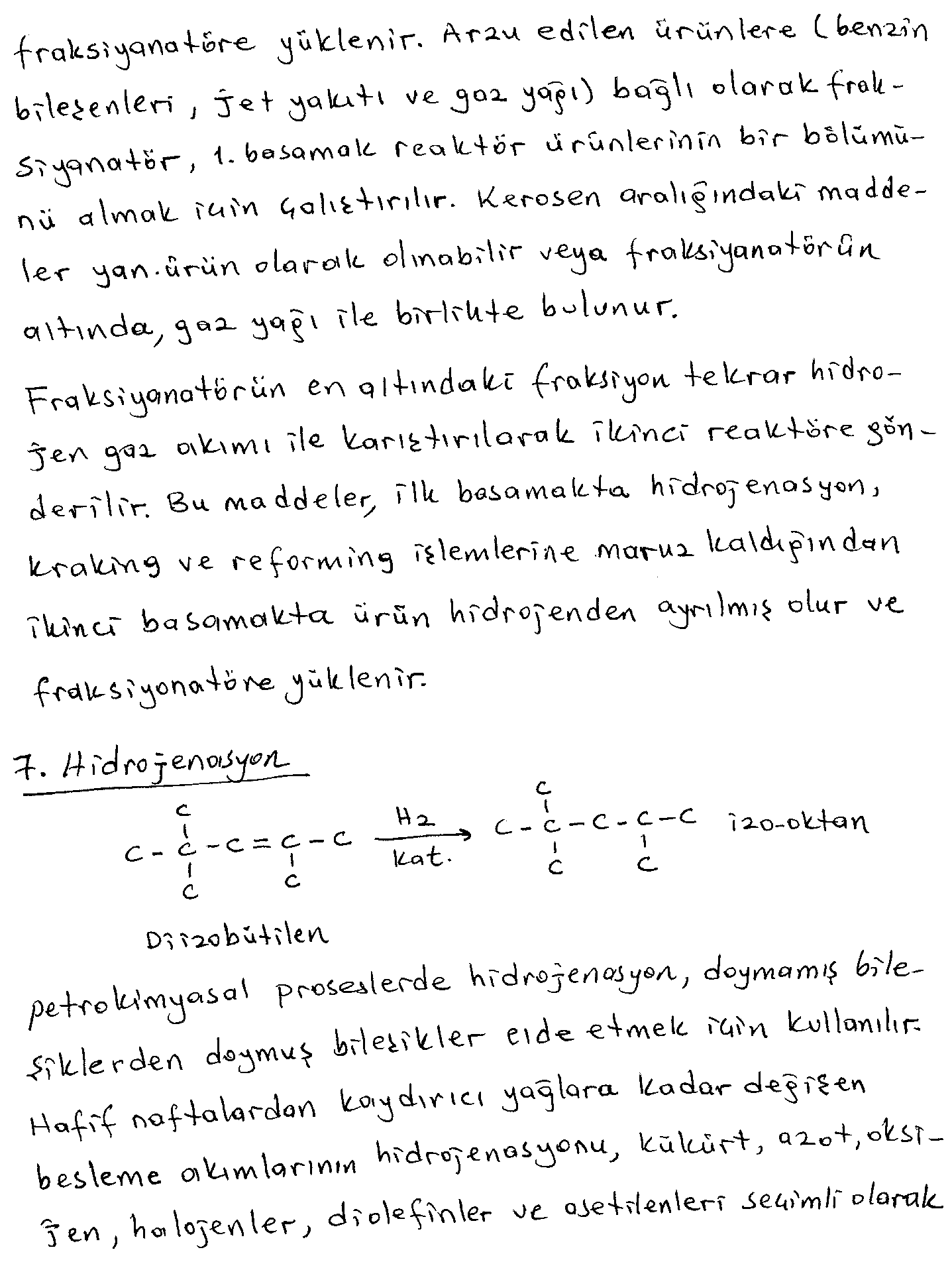 22.10.2018
KİM228 PETRNOL ÜRÜNLERİ KİMYASI DERS NOTLARI/DOÇ.DR. KAMRAN POLAT ANKARA ÜNİV., FEN FAK., KİMYA BÖL.,
5
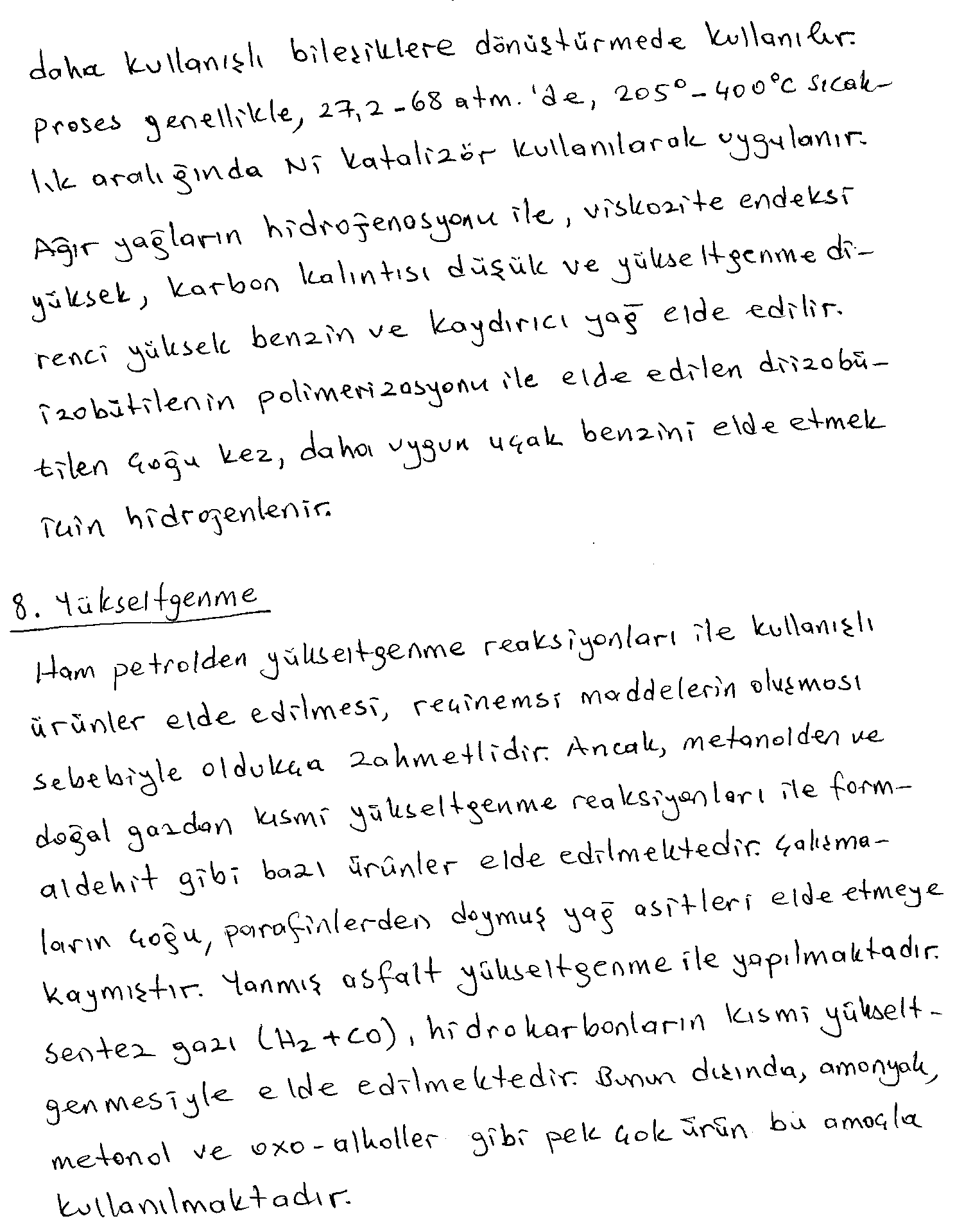 22.10.2018
KİM228 PETRNOL ÜRÜNLERİ KİMYASI DERS NOTLARI/DOÇ.DR. KAMRAN POLAT ANKARA ÜNİV., FEN FAK., KİMYA BÖL.,
6
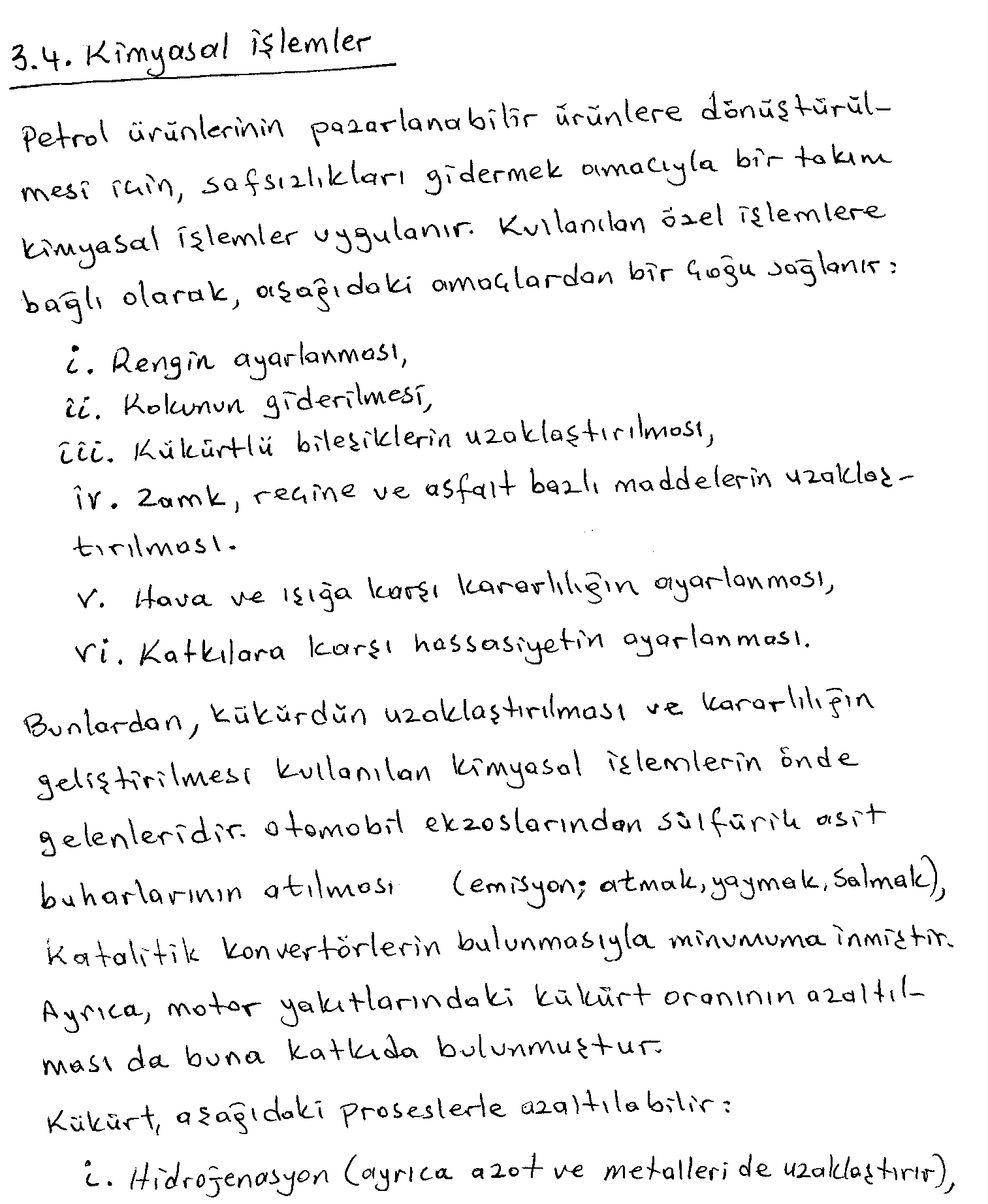 22.10.2018
KİM228 PETRNOL ÜRÜNLERİ KİMYASI DERS NOTLARI/DOÇ.DR. KAMRAN POLAT ANKARA ÜNİV., FEN FAK., KİMYA BÖL.,
7
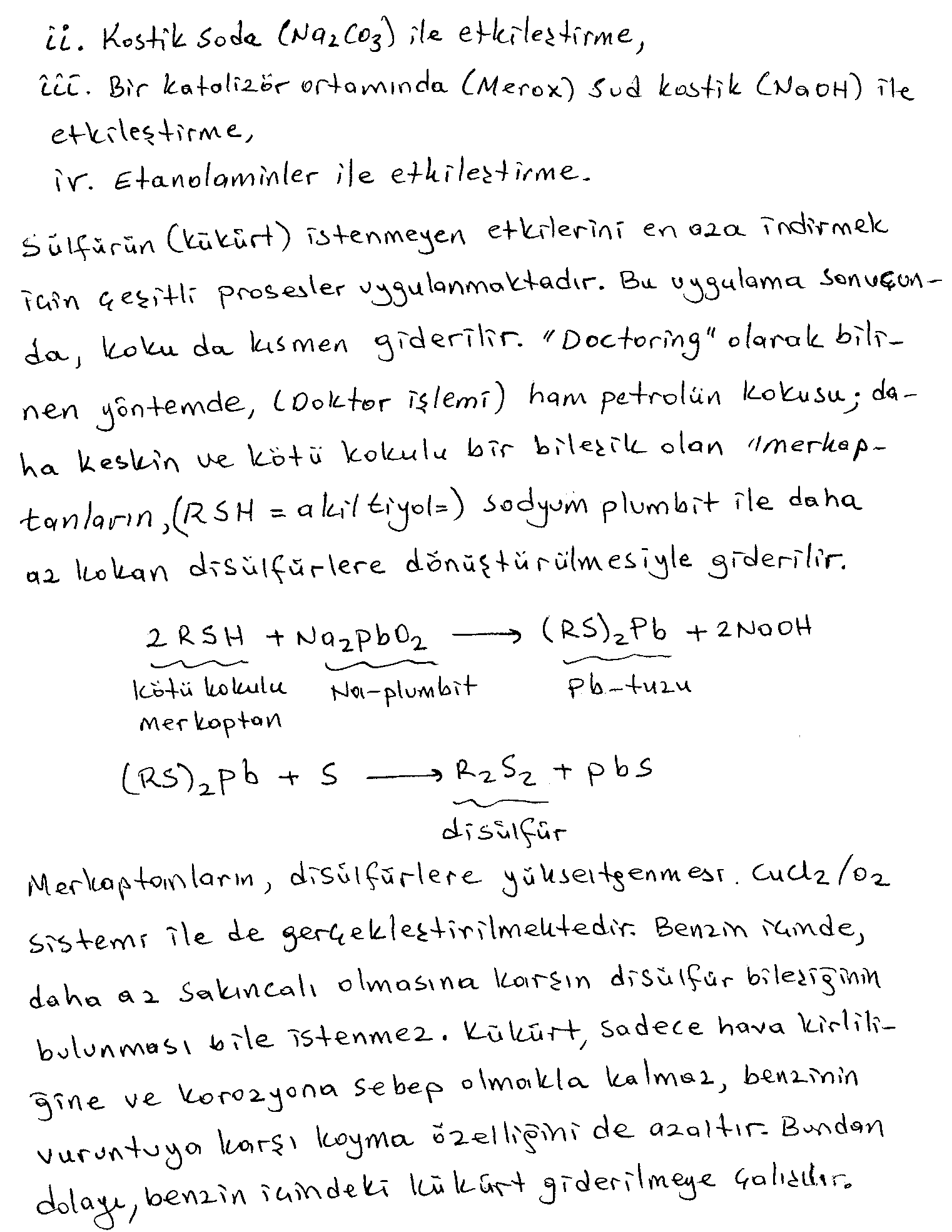 22.10.2018
KİM228 PETRNOL ÜRÜNLERİ KİMYASI DERS NOTLARI/DOÇ.DR. KAMRAN POLAT ANKARA ÜNİV., FEN FAK., KİMYA BÖL.,
8
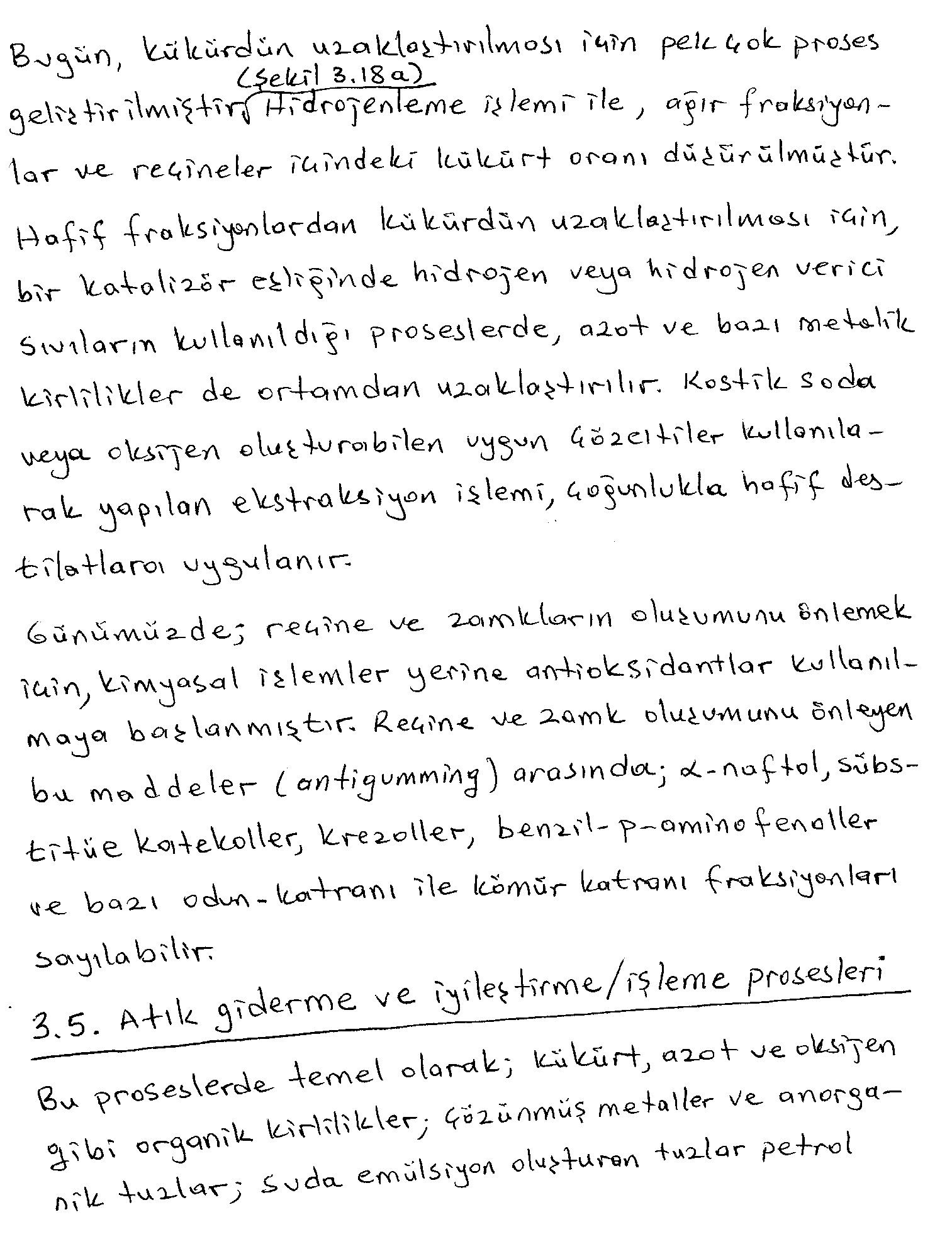 22.10.2018
KİM228 PETRNOL ÜRÜNLERİ KİMYASI DERS NOTLARI/DOÇ.DR. KAMRAN POLAT ANKARA ÜNİV., FEN FAK., KİMYA BÖL.,
9
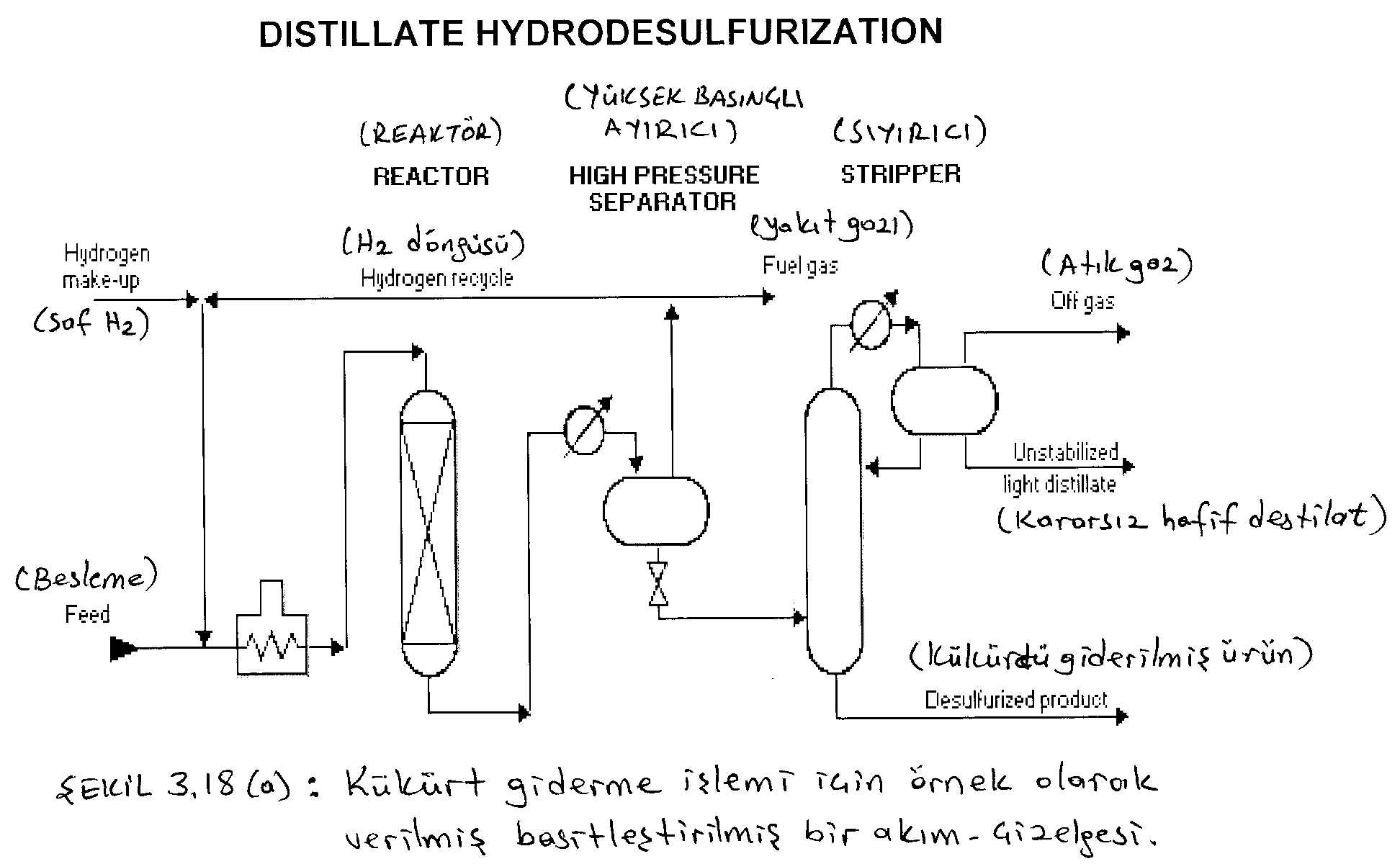 22.10.2018
KİM228 PETRNOL ÜRÜNLERİ KİMYASI DERS NOTLARI/DOÇ.DR. KAMRAN POLAT ANKARA ÜNİV., FEN FAK., KİMYA BÖL.,
10
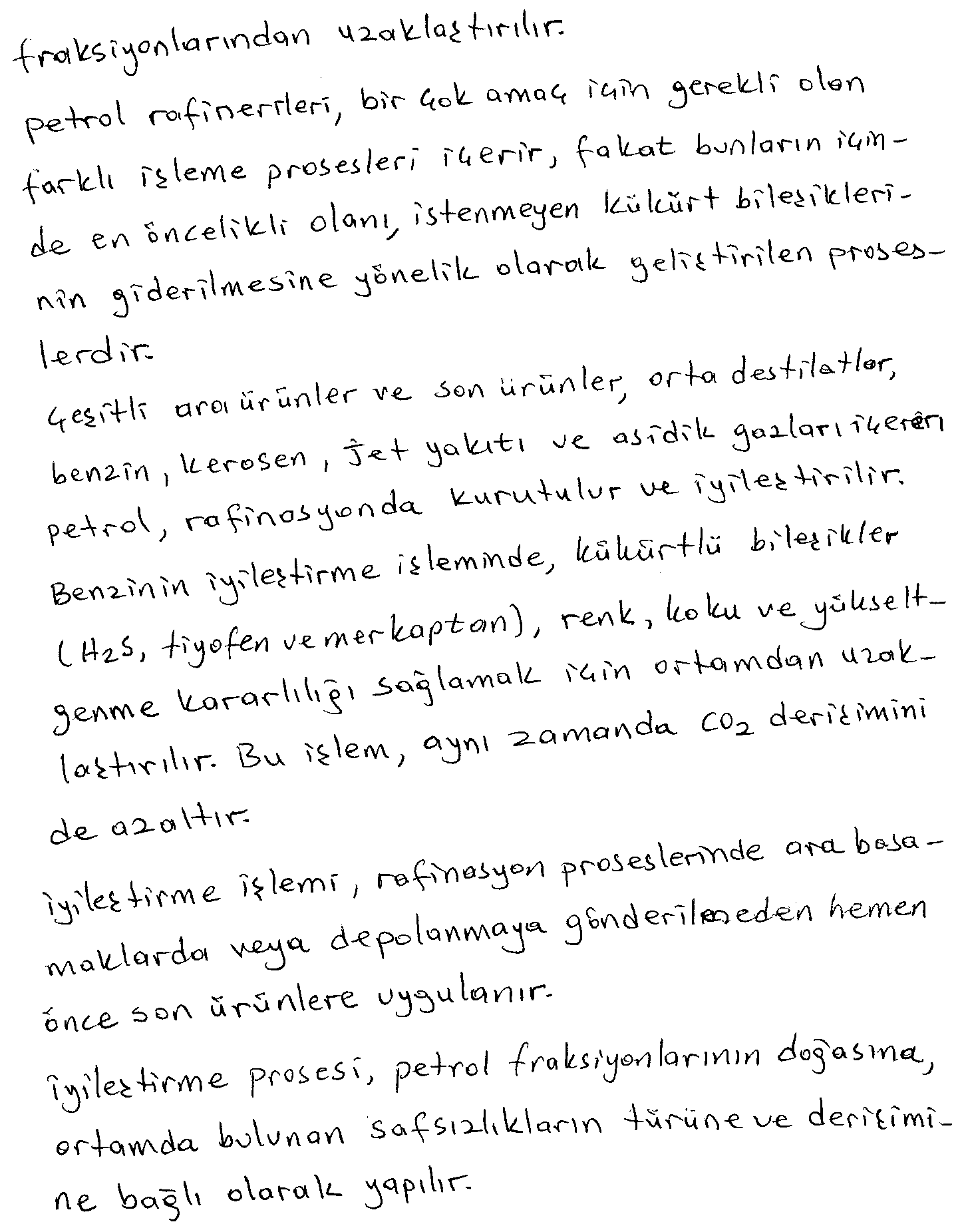 22.10.2018
KİM228 PETRNOL ÜRÜNLERİ KİMYASI DERS NOTLARI/DOÇ.DR. KAMRAN POLAT ANKARA ÜNİV., FEN FAK., KİMYA BÖL.,
11
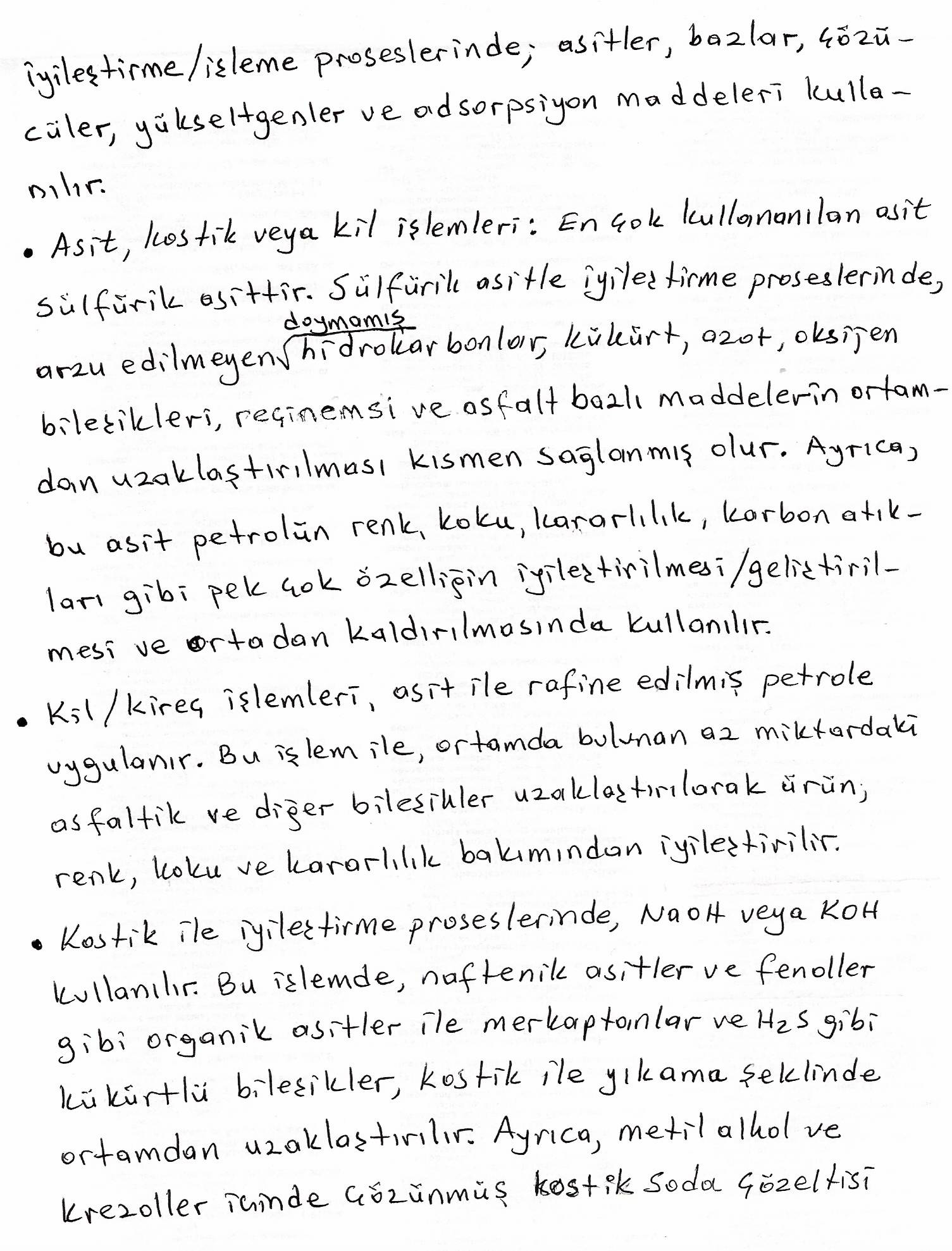 22.10.2018
KİM228 PETRNOL ÜRÜNLERİ KİMYASI DERS NOTLARI/DOÇ.DR. KAMRAN POLAT ANKARA ÜNİV., FEN FAK., KİMYA BÖL.,
12
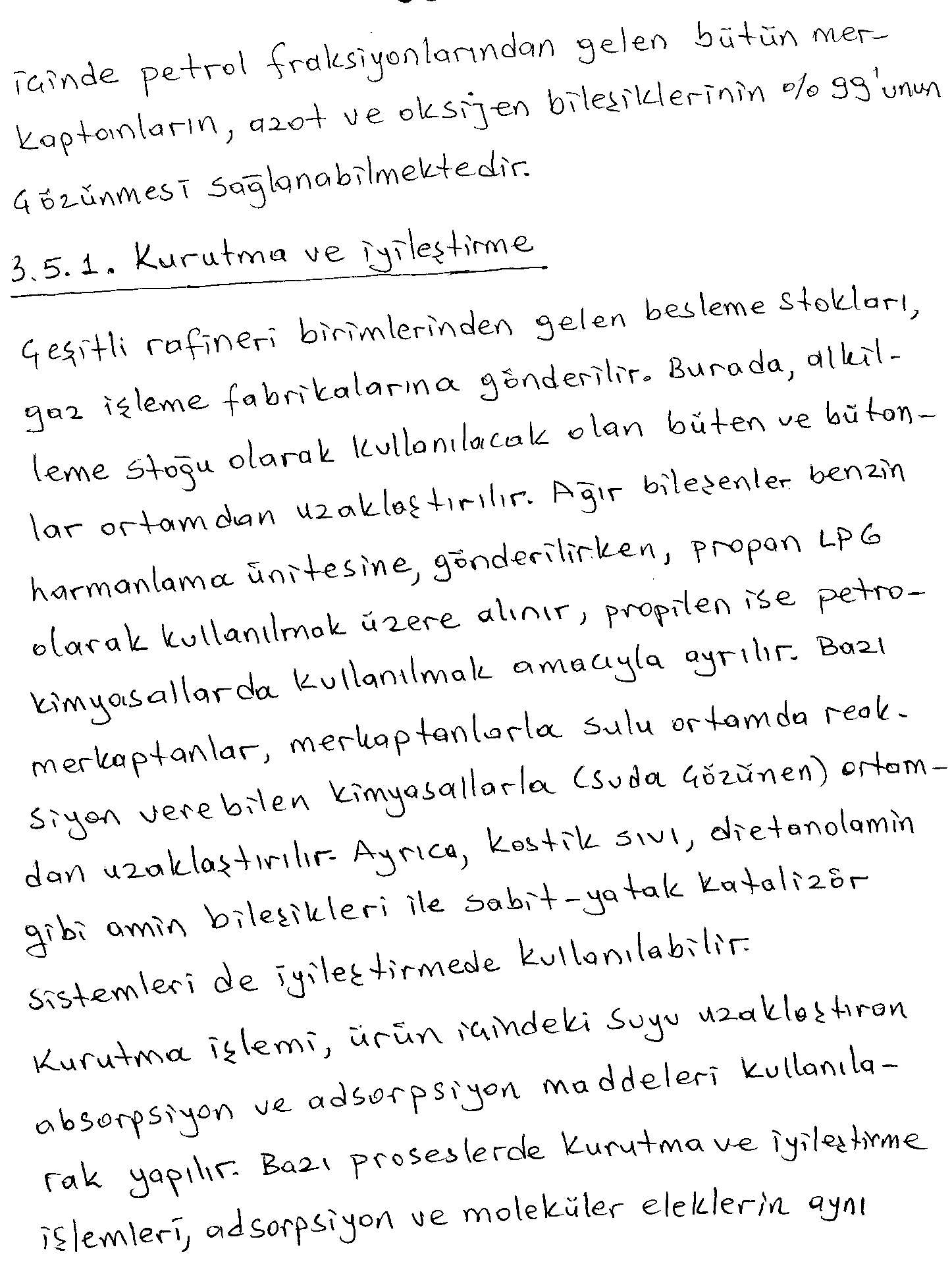 22.10.2018
KİM228 PETRNOL ÜRÜNLERİ KİMYASI DERS NOTLARI/DOÇ.DR. KAMRAN POLAT ANKARA ÜNİV., FEN FAK., KİMYA BÖL.,
13
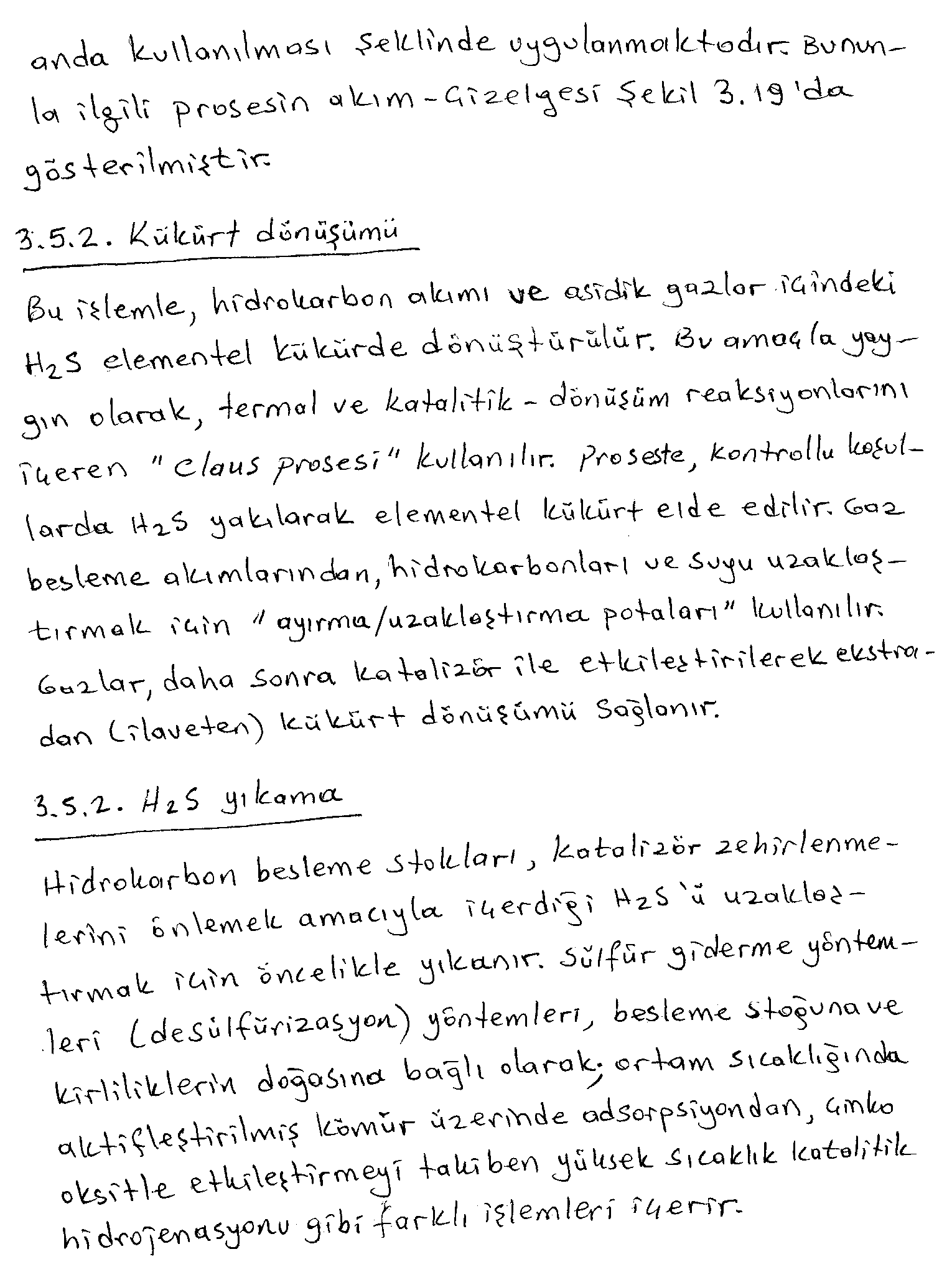 22.10.2018
KİM228 PETRNOL ÜRÜNLERİ KİMYASI DERS NOTLARI/DOÇ.DR. KAMRAN POLAT ANKARA ÜNİV., FEN FAK., KİMYA BÖL.,
14
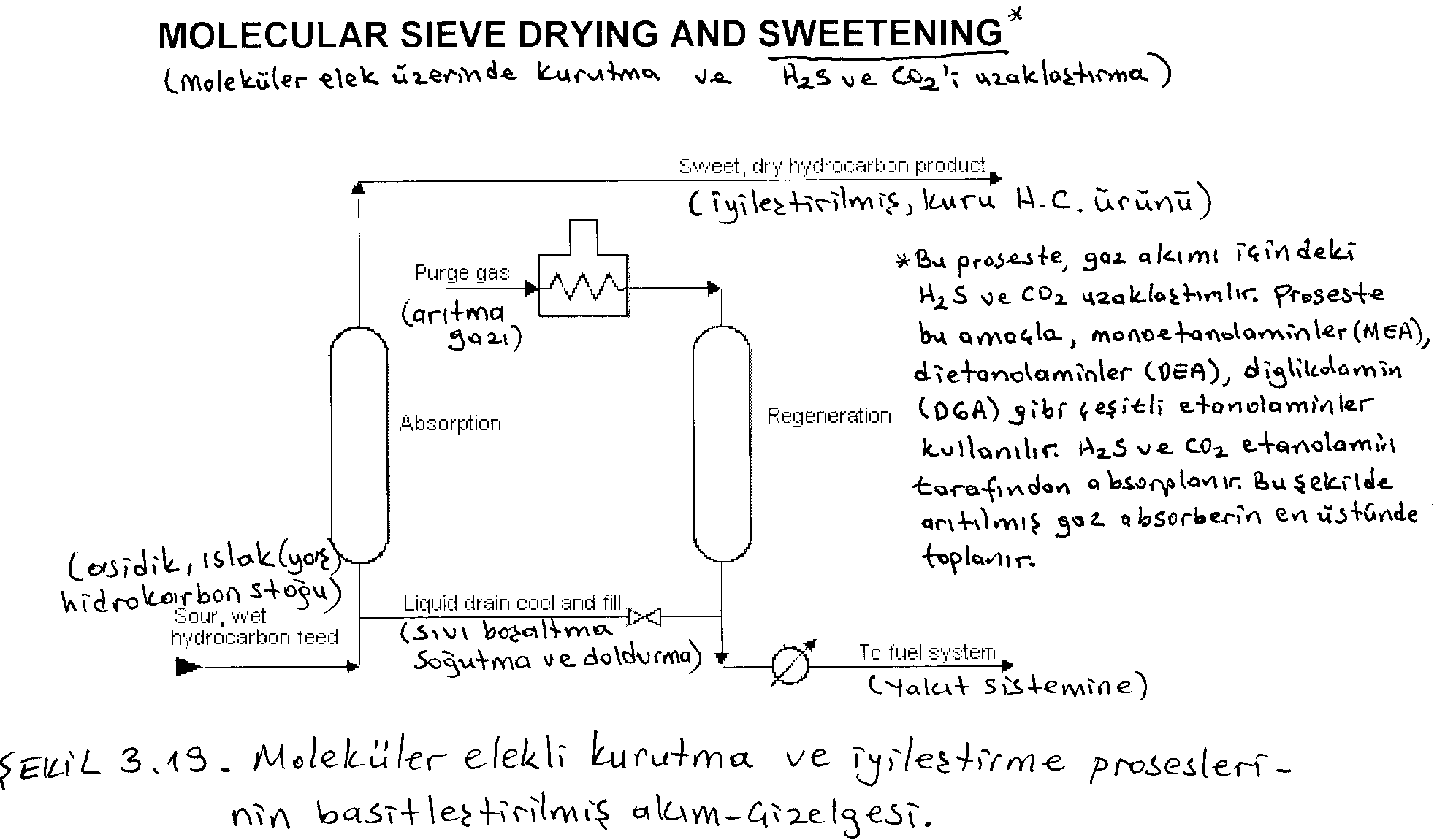 22.10.2018
KİM228 PETRNOL ÜRÜNLERİ KİMYASI DERS NOTLARI/DOÇ.DR. KAMRAN POLAT ANKARA ÜNİV., FEN FAK., KİMYA BÖL.,
15
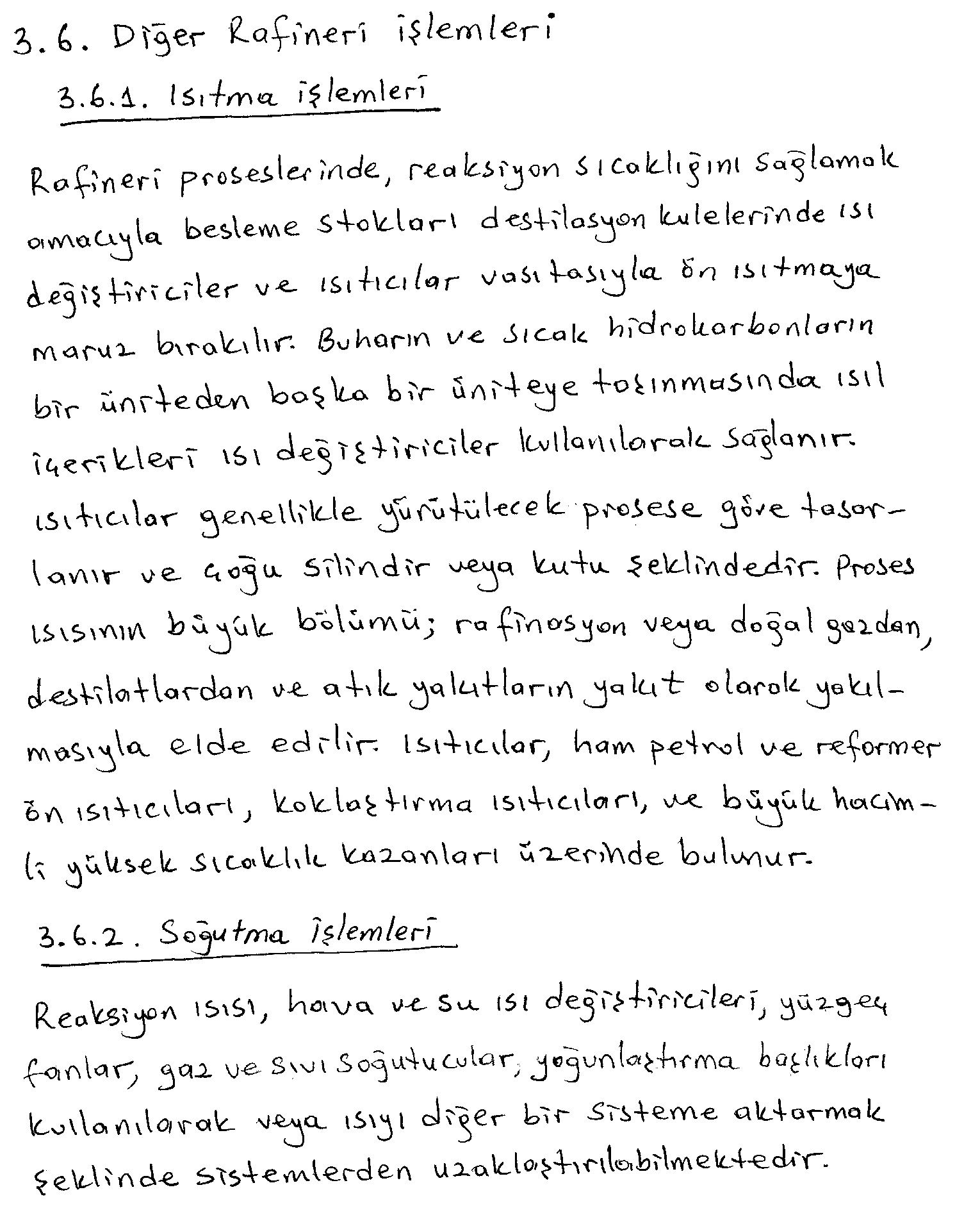 22.10.2018
KİM228 PETRNOL ÜRÜNLERİ KİMYASI DERS NOTLARI/DOÇ.DR. KAMRAN POLAT ANKARA ÜNİV., FEN FAK., KİMYA BÖL.,
16
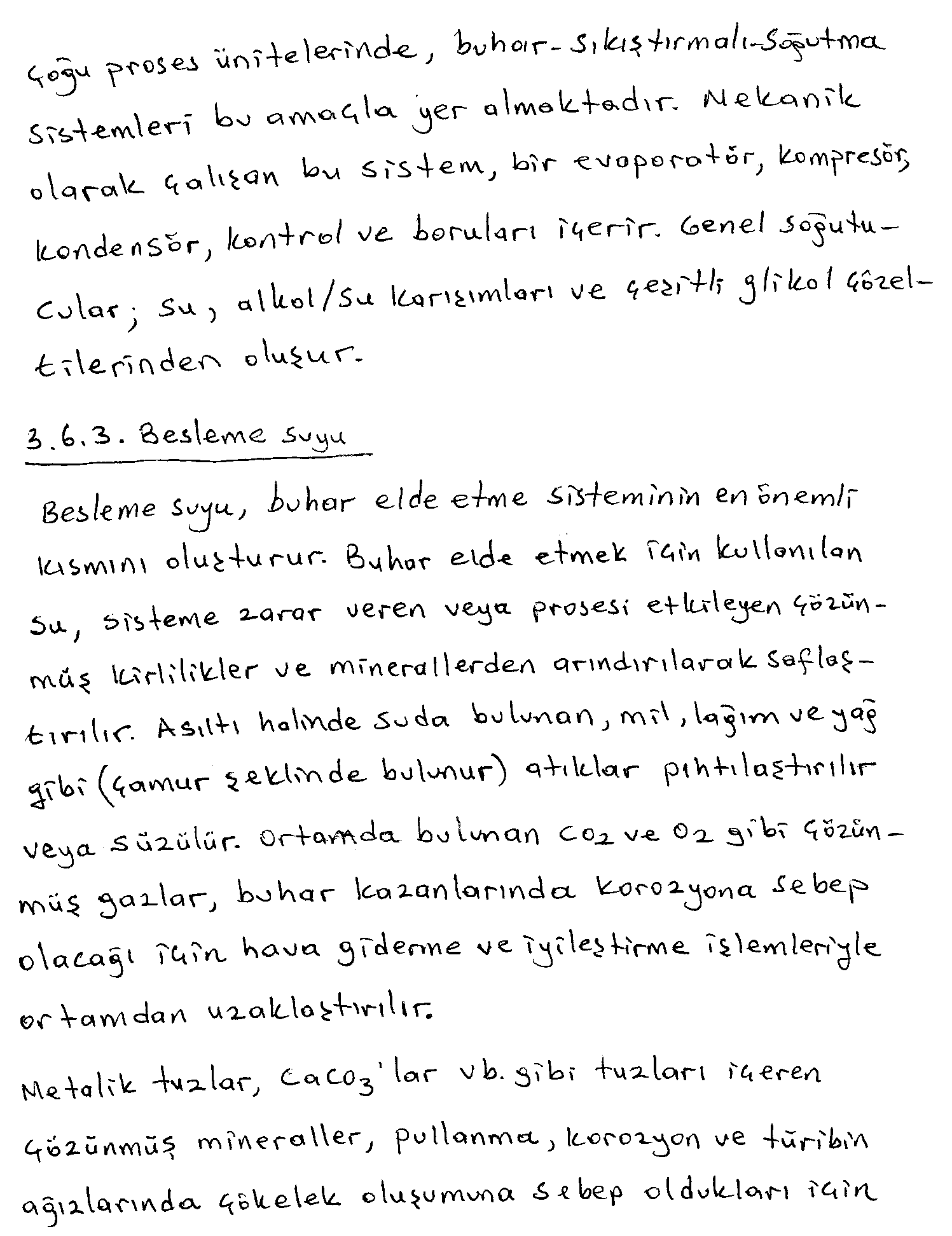 22.10.2018
KİM228 PETRNOL ÜRÜNLERİ KİMYASI DERS NOTLARI/DOÇ.DR. KAMRAN POLAT ANKARA ÜNİV., FEN FAK., KİMYA BÖL.,
17
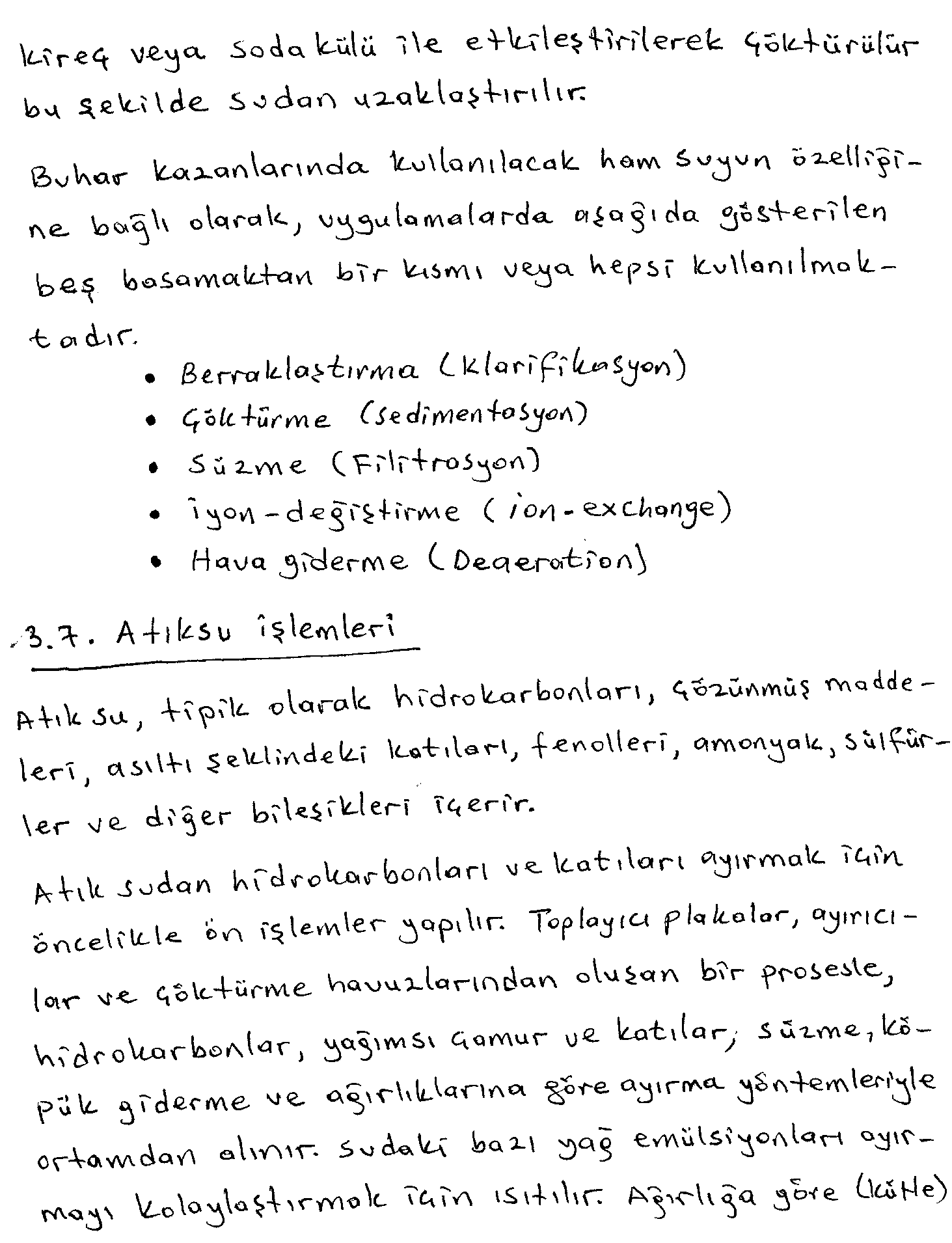 22.10.2018
KİM228 PETRNOL ÜRÜNLERİ KİMYASI DERS NOTLARI/DOÇ.DR. KAMRAN POLAT ANKARA ÜNİV., FEN FAK., KİMYA BÖL.,
18
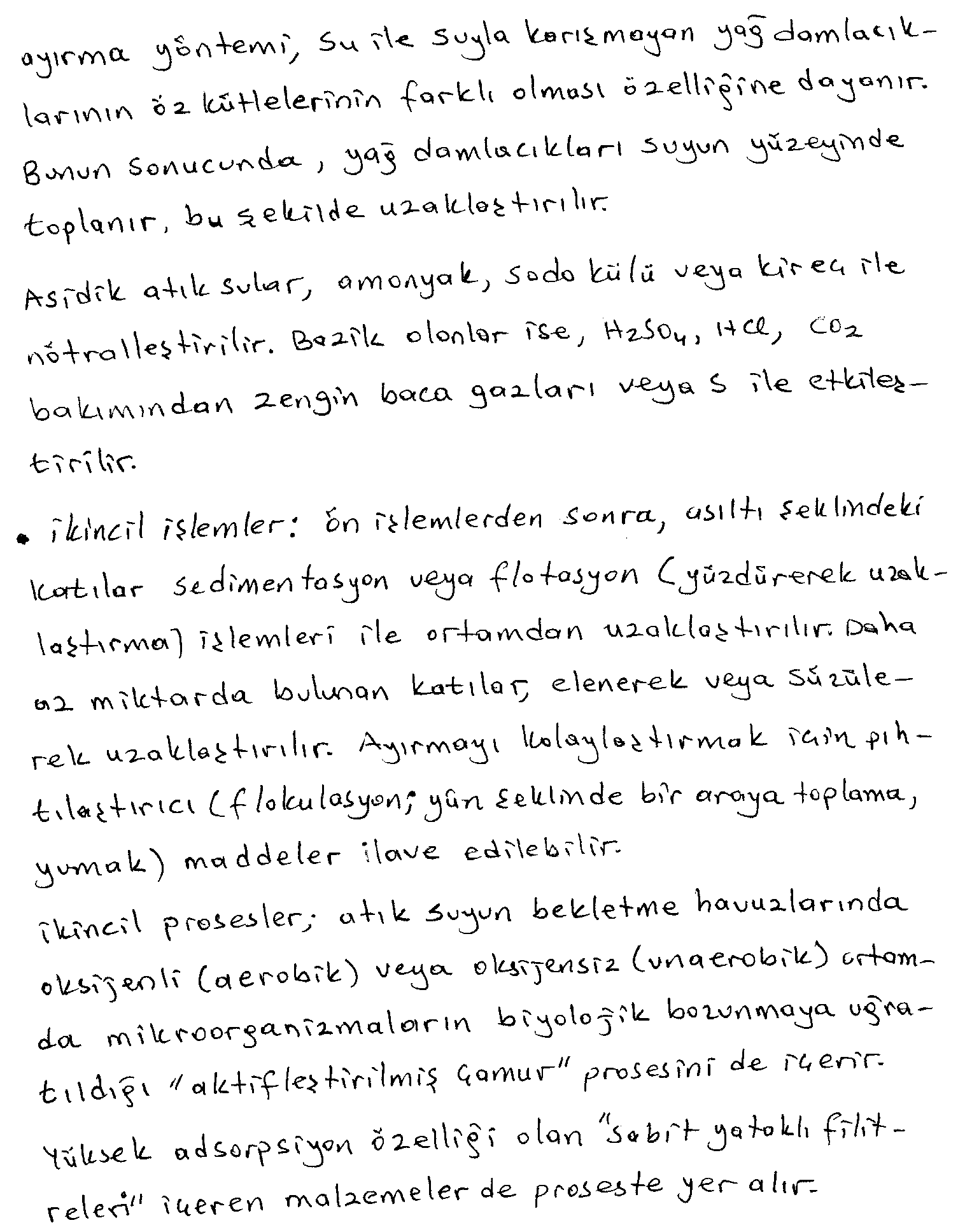 22.10.2018
KİM228 PETRNOL ÜRÜNLERİ KİMYASI DERS NOTLARI/DOÇ.DR. KAMRAN POLAT ANKARA ÜNİV., FEN FAK., KİMYA BÖL.,
19
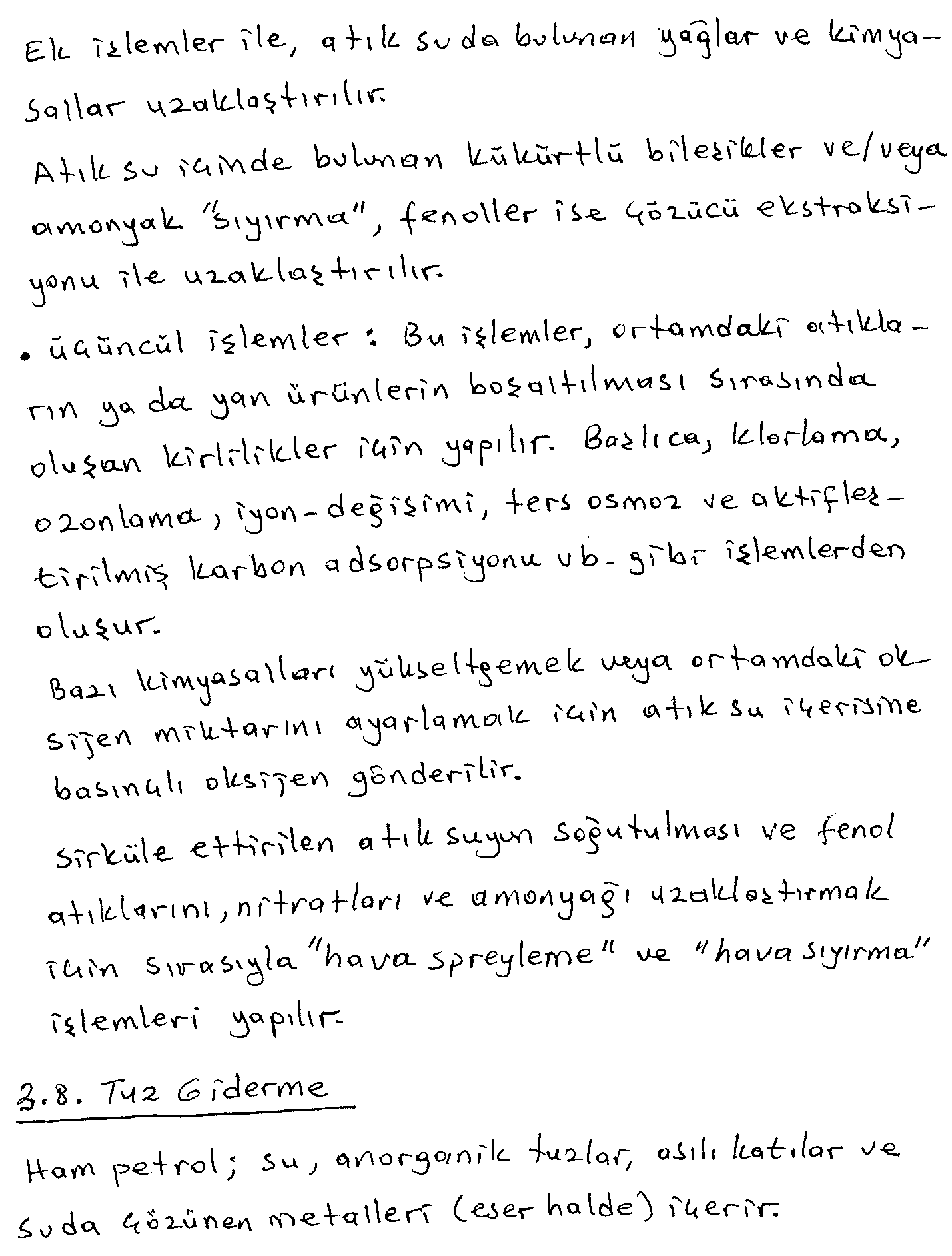 22.10.2018
KİM228 PETRNOL ÜRÜNLERİ KİMYASI DERS NOTLARI/DOÇ.DR. KAMRAN POLAT ANKARA ÜNİV., FEN FAK., KİMYA BÖL.,
20
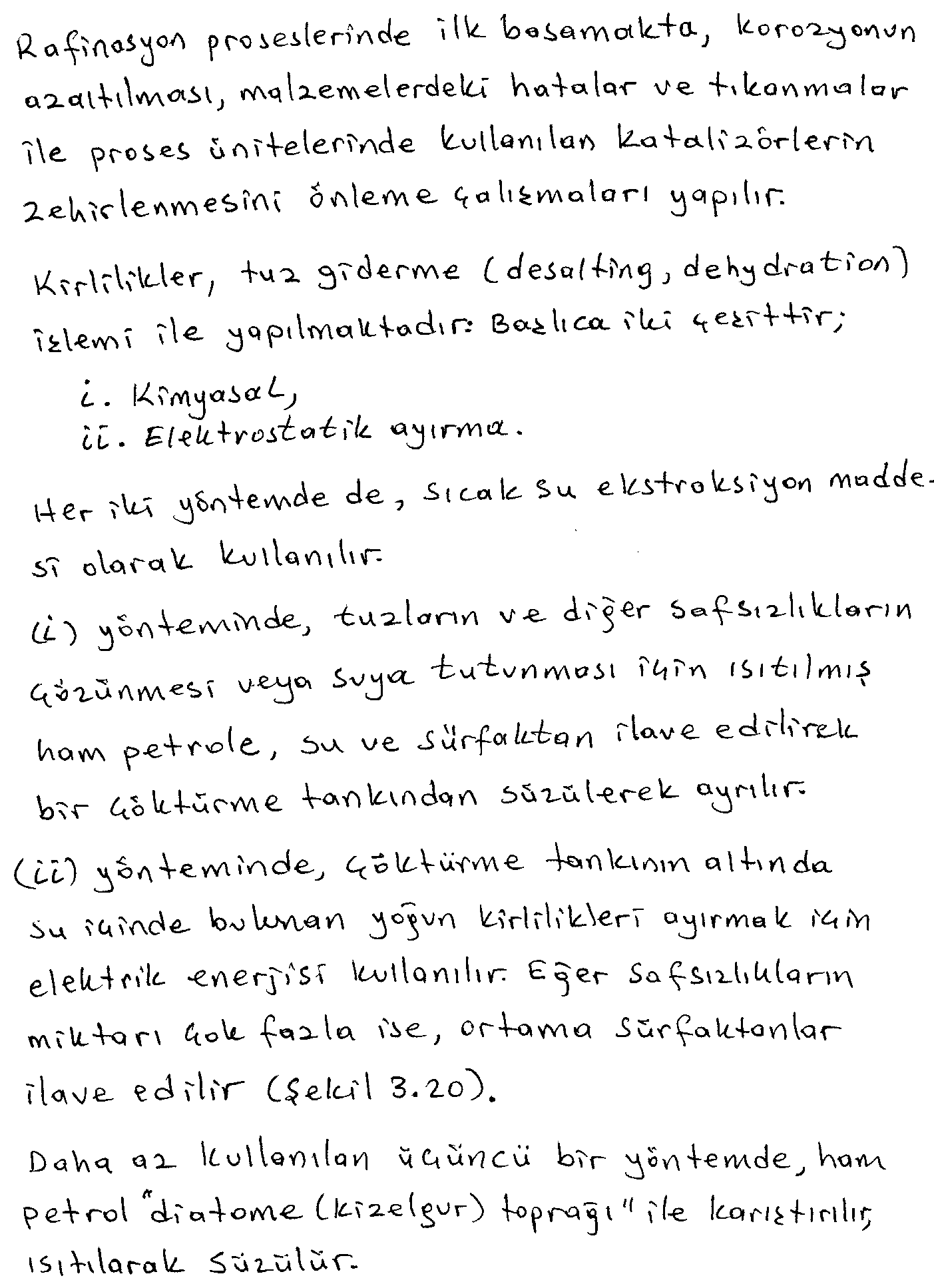 22.10.2018
KİM228 PETRNOL ÜRÜNLERİ KİMYASI DERS NOTLARI/DOÇ.DR. KAMRAN POLAT ANKARA ÜNİV., FEN FAK., KİMYA BÖL.,
21
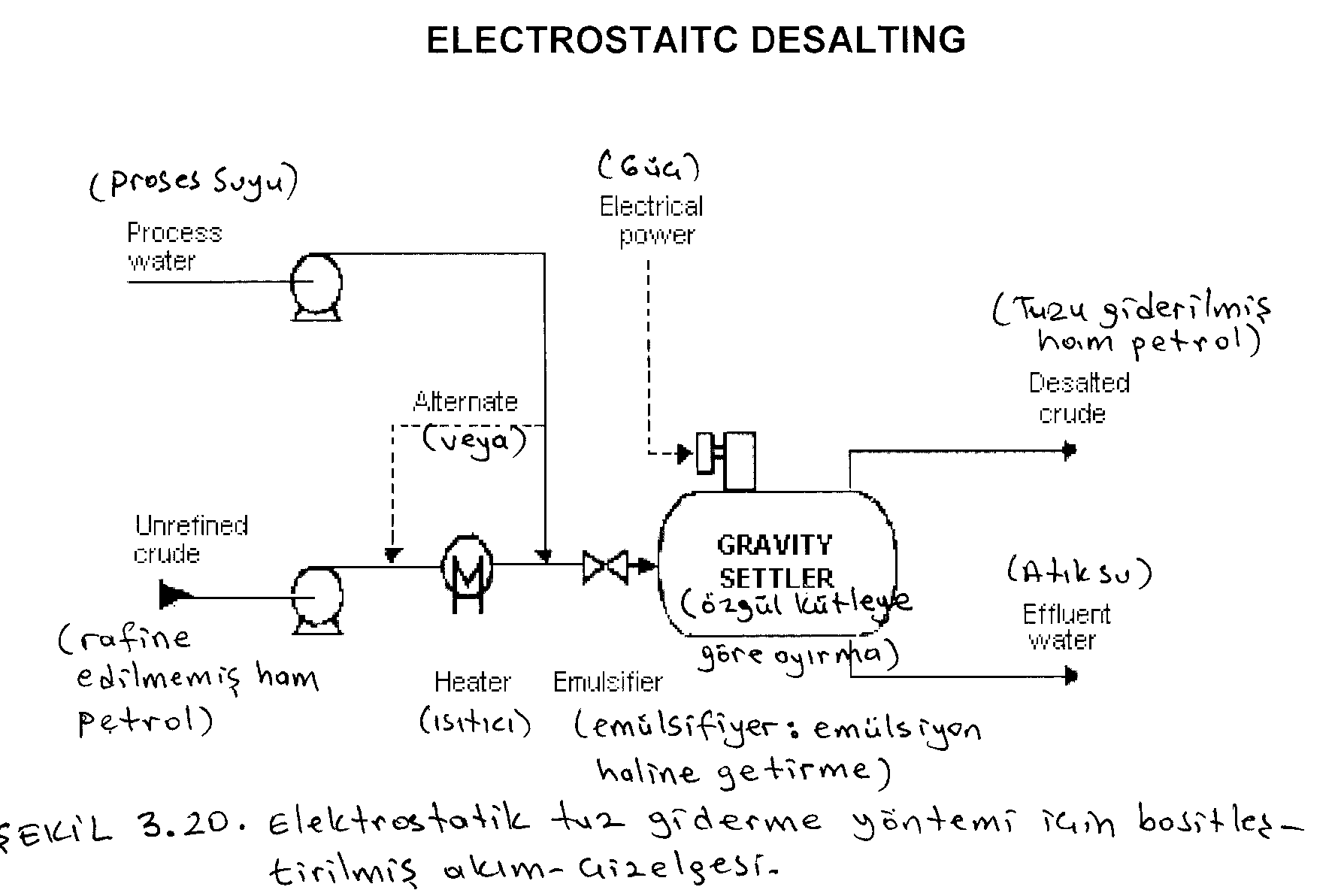 22.10.2018
KİM228 PETRNOL ÜRÜNLERİ KİMYASI DERS NOTLARI/DOÇ.DR. KAMRAN POLAT ANKARA ÜNİV., FEN FAK., KİMYA BÖL.,
22
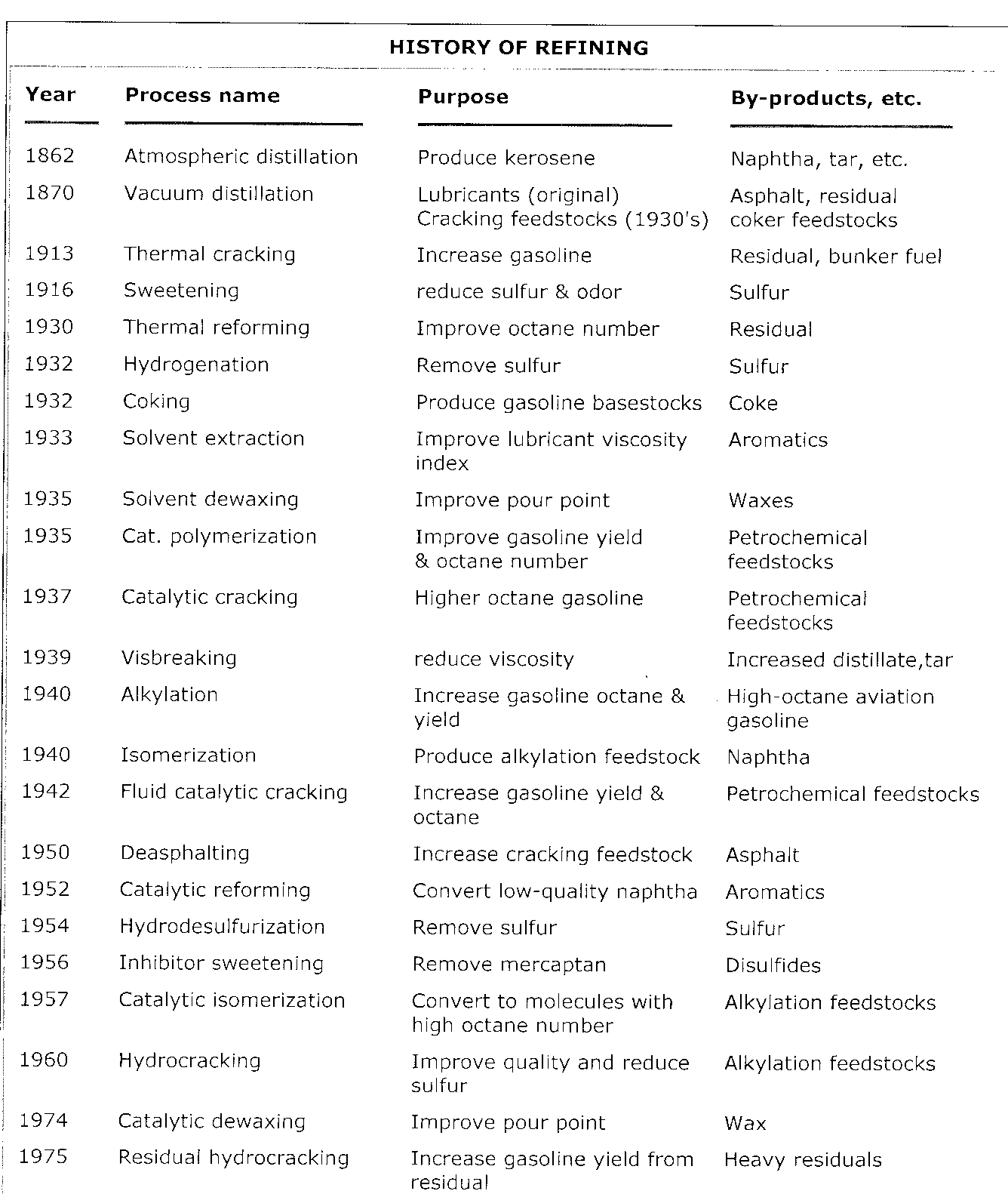 22.10.2018
KİM228 PETRNOL ÜRÜNLERİ KİMYASI DERS NOTLARI/DOÇ.DR. KAMRAN POLAT ANKARA ÜNİV., FEN FAK., KİMYA BÖL.,
23
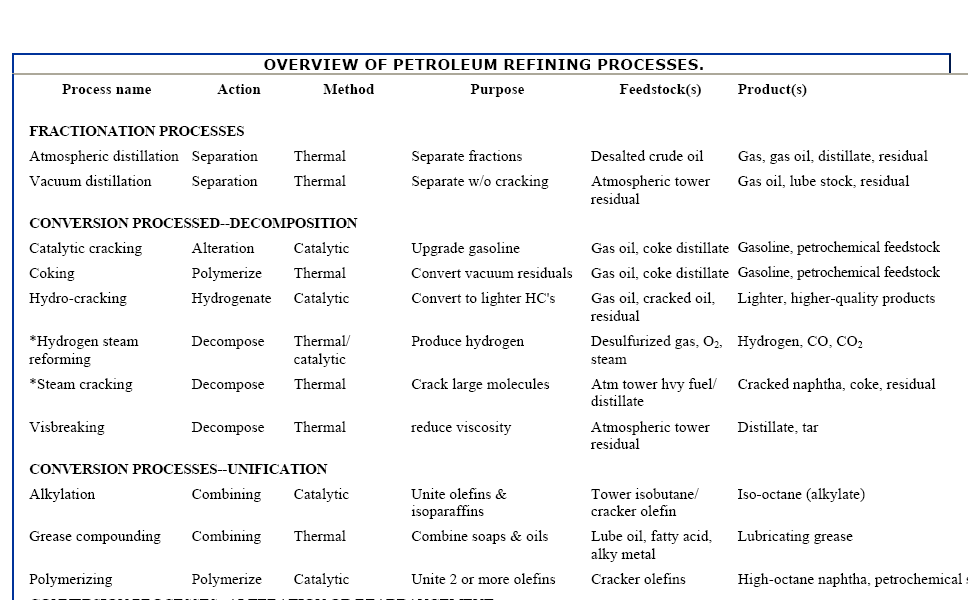 22.10.2018
KİM228 PETRNOL ÜRÜNLERİ KİMYASI DERS NOTLARI/DOÇ.DR. KAMRAN POLAT ANKARA ÜNİV., FEN FAK., KİMYA BÖL.,
24
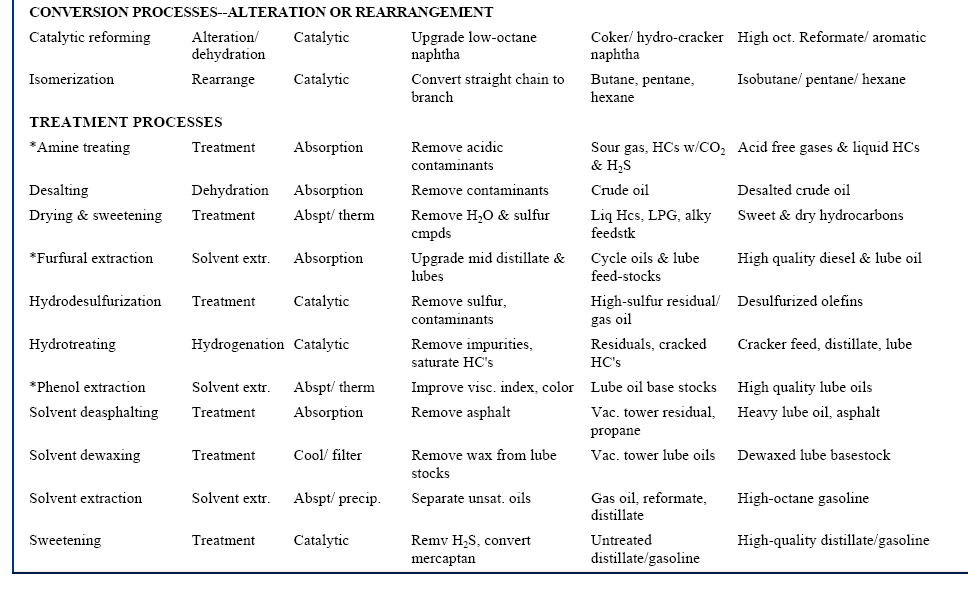 22.10.2018
KİM228 PETRNOL ÜRÜNLERİ KİMYASI DERS NOTLARI/DOÇ.DR. KAMRAN POLAT ANKARA ÜNİV., FEN FAK., KİMYA BÖL.,
25
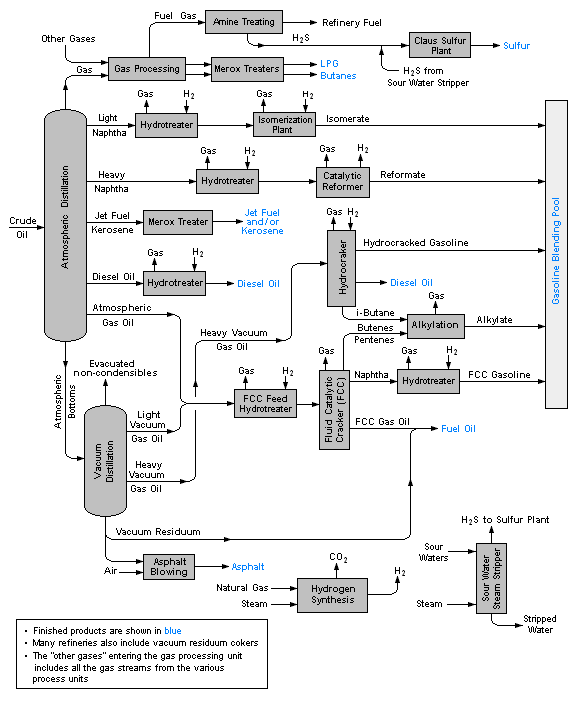 22.10.2018
KİM228 PETRNOL ÜRÜNLERİ KİMYASI DERS NOTLARI/DOÇ.DR. KAMRAN POLAT ANKARA ÜNİV., FEN FAK., KİMYA BÖL.,
26